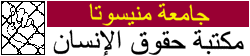 اتفاقية حقوق الأشخاص ذوي الإعاقةعرض مبسطاعتمدت ونشرت على الملأ بموجب قرار الجمعية العامة للأمم المتحدة رقم 61/106 المؤرخ في 13 كانون الأول/ديسمبر 2006 ودخلت حيز النفاذ في 3 أيار/مايو 2008
المادة 1: الغرض من الاتفاقية ومصطلح الأشخاص ذوي الإعاقة

الغرض من هذه الاتفاقية هو تعزيز وحماية وكفالة تمتع جميع الأشخاص ذوي الإعاقة تمتعا كاملا على قدم المساواة مع الآخرين بجميع حقوق الإنسان والحريات الأساسية، وتعزيز احترام كرامتهم المتأصلة.
ويشمل مصطلح "الأشخاص ذوي الإعاقة" كل من يعانون من عاهات طويلة الأجل بدنية أو عقلية أو ذهنية أو حسية، قد تمنعهم لدى التعامل مع مختلف الحواجز من المشاركة بصورة كاملة وفعالة في المجتمع على قدم المساواة مع الآخرين.
المادة 2: تعاريف
- الاتصال
يشمل اللغات وعرض النصوص، وطريقة برايل، والاتصال عن طريق اللمس، وحروف الطباعة الكبيرة، والوسائط المتعددة الميسورة الاستعمال، فضلا عن أساليب ووسائل وأشكال الاتصال المعززة والبديلة، الخطية والسمعية، وباللغة المبسطة والقراءة بواسطة البشر، بما في ذلك تكنولوجيا المعلومات والاتصال الميسورة الاستعمال؛
- اللغة
تشمل لغة الكلام ولغة الإشارة وغيرها من أشكال اللغات غير الكلامية؛
- التمييز على أساس الإعاقة
يعني أي تمييز أو استبعاد أو تقييد على أساس الإعاقة يكون غرضه أو أثره إضعاف أو إحباط الاعتراف بكافة حقوق الإنسان والحريات الأساسية أو التمتع بها أو ممارستها، على قدم المساواة مع الآخرين، في الميادين السياسية أو الاقتصادية أو الاجتماعية أو الثقافية أو المدنية أو أي ميدان آخر. ويشمل جميع أشكال التمييز، بما في ذلك الحرمان من ترتيبات تيسيرية معقولة؛
- الترتيبات التيسيرية المعقولة
	تعني التعديلات والترتيبات اللازمة والمناسبة التي لا تفرض عبئا غير متناسب أو غير ضروري، والتي تكون هناك حاجة إليها في حالة محددة، لكفالة تمتع الأشخاص ذوي الإعاقة على أساس المساواة مع الآخرين بجميع حقوق الإنسان والحريات الأساسية وممارستها؛
- التصميم العام
	يعني تصميم المنتجات والبيئات والبرامج والخدمات لكي يستعملها جميع الناس، بأكبر قدر ممكن، دون حاجة إلى تكييف أو تصميم متخصص. ولا يستبعد "التصميم العام" الأجهزة المعينة لفئات معينة من الأشخاص ذوي الإعاقة حيثما تكون هناك حاجة إليها.
المادة 3: مبادئ الاتفاقية
- احترام كرامة الأشخاص المتأصلة واستقلالهم الذاتي بما في ذلك حرية تقرير خياراتهم بأنفسهم واستقلاليتهم؛
- عدم التمييز؛
- كفالة مشاركة وإشراك الأشخاص ذوي الإعاقة بصورة كاملة وفعالة في المجتمع؛
- احترام الفوارق وقبول الأشخاص ذوي الإعاقة كجزء من التنوع البشري والطبيعة البشرية؛
- تكافؤ الفرص؛
- إمكانية الوصول؛
- المساواة بين الرجل والمرأة؛
- احترام القدرات المتطورة للأطفال ذوي الإعاقة واحترام حقهم في الحفاظ على هويتهم.
المادة 4: الالتزامات العامة للدولة الطرف في الاتفاقية
تتعهد الدول الأطراف في الاتفاقية بكفالة وتعزيز إعمال كافة حقوق الإنسان والحريات الأساسية إعمالا تاما لجميع الأشخاص ذوي الإعاقة دون أي تمييز من أي نوع على أساس الإعاقة. وتحقيقا لهذه الغاية، من بين ما يجب على الدول الأطراف اتخاذه جميع التدابير الملائمة، التشريعية والإدارية وغيرها من التدابير، لإنفاذ الحقوق المعترف بها في هذه الاتفاقية؛ وجميع التدابير الملائمة، بما فيها التشريع، لتعديل أو إلغاء ما يوجد من قوانين ولوائح وأعراف وممارسات تشكل تمييزا ضد الأشخاص ذوي الإعاقة؛ مراعاة حماية وتعزيز حقوق الإنسان للأشخاص ذوي الإعاقة في جميع السياسات والبرامج؛ وكذلك الامتناع عن القيام بأي عمل أو ممارسة تتعارض وهذه الاتفاقية وكفالة تصرف السلطات والمؤسسات العامة بما يتفق معها؛ واتخاذ كافة التدابير المناسبة للقضاء على التمييز على أساس الإعاقة من جانب أي شخص أو منظمة أو مؤسسة خاصة...
المادة 5: المساواة وعدم التمييز

جميع الأشخاص متساوون أمام القانون ولهم الحق دون أي تمييز وعلى قدم المساواة في حماية القانون والاستفادة منه.
وتحظر الدول الأطراف أي تمييز على أساس الإعاقة وتكفل للأشخاص ذوي الإعاقة الحماية القانونية المتساوية والفعالة من التمييز على أي أساس.
وتتخذ الدول الأطراف جميع الخطوات المناسبة لكفالة توافر الترتيبات التيسيرية المعقولة للأشخاص ذوي الإعاقة.
لا تعتبر التدابير المحددة الضرورية للتعجيل بالمساواة الفعلية للأشخاص ذوي الإعاقة أو تحقيقها تمييزا بمقتضى هذه الاتفاقية.
المادة 6: النساء ذوات الإعاقة
بالرغم من ضرورة تعميم الجوانب الجنسانية في كل مادة من المواد، حسب الانطباق، ينبغي أن يتضمن التقرير في إطار هذه المادة تحديدا معلومات تتعلق بالتدابير التي تتخذها الدولة الطرف لضمان تنمية المرأة والنهوض بها وتمكينها على الوجه الأكمل بغرض ضمان ممارستها وتمتعها بالحقوق والحريات الأساسية المبينة في الاتفاقية والقضاء على جميع أشكال التمييز.
المادة 7: الأطفال ذوو الإعاقة
ينبغي أن يتضمن التقرير معلومات تكميلية، حسب الانطباق، تتعلق بالتدابير التي تتخذها الدولة الطرف لضمان التمتع الكامل للأطفال ذوي الإعاقة بكافة الحقوق والحريات الأساسية المبينة في الاتفاقية، وخاصة لضمان أن تتوخى جميع الإجراءات المتعلقة بالأطفال ذوي الإعاقة المصالح الفضلى للطفل.
المادة 8: إذكاء الوعي
تلتزم الدول الأطراف في الاتفاقية بممارسة سياسات فعالة في مجال التوعية من أجل تعزيز صورة إيجابية للأشخاص ذوي الإعاقة. وينبغي أن يتضمن التقرير معلومات عن التدابير المتخذة لتوعية الأشخاص ذوي الإعاقة وتعزيز الاحترام لحقوقهم وكرامتهم، وقدراتهم وإسهاماتهم، ومكافحة القوالب النمطية والتحيزات الموجهة ضدهم. 
المادة 9: إمكانية الوصول
تلتزم الدول الأطراف باتخاذ التدابير المناسبة لتمكين الأشخاص ذوي الإعاقة من المعيشة المستقلة والمشاركة الكاملة في كل جوانب الحياة. 
للأشخاص ذوي الإعاقة الحق الأصيل في الحياة على قدم المساواة مع الغير.
المادة 10: الحق في الحياة
لكل إنسان الحق الأصيل في الحياة وتتخذ جميع التدابير الضرورية لضمان تمتع الأشخاص ذوي الإعاقة فعليا بهذا الحق على قدم المساواة مع الآخرين.
المادة 11: حالات الخطر والطوارئ الإنسانية
تلتزم الدول الأطراف بضمان حماية وسلامة الأشخاص ذوي الإعاقة في حالات الخطر، مثل الحالات الناجمة عن المنازعات المسلحة أو الطوارئ الإنسانية أو الكوارث الطبيعية.
المادة 12: الاعتراف بالأشخاص ذوي الإعاقة على قدم المساواة أمام القانون
للأشخاص ذوي الإعاقة الحق في الاعتراف بهم كأشخاص أمام القانون.
المادة 13: إمكانية اللجوء إلى القضاء
للأشخاص ذوي الإعاقة الحق في اللجوء الفعال إلى القضاء على قدم المساواة مع الغير، دون استبعادهم من الإجراءات القانونية.
المادة 14: حرية الشخص وأمنه
يكفل للأشخاص ذوي الإعاقة التمتع بالحق في الحرية والأمن الشخصي وعدم حرمانهم من حريتهم، بشكل غير قانوني أو تعسفي، بسبب وجود إعاقة ما.
المادة 15: عدم التعرض للتعذيب أو المعاملة أو العقوبة القاسية أو اللاإنسانية أو المهينة
الأشخاص ذوي الإعاقة الحق في الحماية من التعرض للتعذيب أو المعاملة أو العقوبة القاسية أو اللاإنسانية أو المهينة.
المادة 16: عدم التعرض للاستغلال والعنف والاعتداء
للأشخاص ذوي الإعاقة الحق في الحماية من كل أشكال الاستغلال والعنف والإيذاء، سواء داخل المنزل أو خارجه، مع إيلاء اهتمام خاص للأطفال والنساء ذوي الإعاقة.
المادة 17: حماية السلامة الشخصية
للأشخاص ذوي الإعاقة الحق في احترام سلامتهم البدنية والعقلية.
المادة 18: حرية التنقل والجنسية
للأشخاص ذوي الإعاقة الحق في حرية التنقل وحرية اختيار إقامتهم والحصول على جنسية.
المادة 19: المعيشة المستقلة والإدماج في المجتمع
للأشخاص ذوي الإعاقة الحق في المعيشة المستقلة والمشاركة في المجتمع.
المادة 20: التنقل الشخصي
للأشخاص ذوي الإعاقة الحق في حرية التنقل بأكبر قدر ممكن من الاستقلالية.
المادة 21: حرية التعبير والرأي والحصول على المعلومات
للأشخاص ذوي الإعاقة الحق في حرية التعبير والرأي، بما يشمل حرية التماس المعلومات والأفكار وتلقيها ونقلها بكل أشكال الاتصال التي يختارونها.
المادة 22: احترام الخصوصية
للأشخاص ذوي الإعاقة الحق في حماية حياتهم الخاصة وشرفهم وسمعتهم.
المادة 23: احترام البيت والأسرة
للأشخاص ذوي الإعاقة الحق في الزواج وفي تأسيس أسرة وتقرير عدد أطفالهم بحرية، وفي الحفاظ على خصوبتهم على قدم المساواة مع الغير.
المادة 24: التعليم
للأشخاص ذوي الإعاقة الحق في التعليم على أساس تكافؤ الفرص، مع ضمان نظام تعليمي شامل على جميع المستويات وتيسير فرص الحصول على التعلم مدى الحياة.
المادة 25: الصحة
للأشخاص ذوي الإعاقة الحق في التمتع بأعلى مستوى صحي يمكن بلوغه، بما يكفل حصول الأشخاص ذوي الإعاقة على الخدمات الصحية التي تشمل إعادة التأهيل الصحي، بما يراعي نوع الجنس، في مجتمعهم وبدون تكلفة مالية.
المادة 26: التأهيل وإعادة التأهيل
تحدد هذه المادة التدابير التي تمكن الأشخاص ذوي الإعاقة من بلوغ أقصى قدر من الاستقلالية والحفاظ عليها، وتحقيق قدراتهم البدنية والعقلية والاجتماعية والمهنية الكاملة، وإدماجهم وإشراكهم بشكل كامل في كل مناحي الحياة من خلال برامج شاملة للتأهيل وإعادة التأهيل في مجالات الصحة والعمالة والتعليم والخدمات الاجتماعية.
المادة 27: العمل والعمالة
للأشخاص ذوي الإعاقة الحق في العمل وكسب الرزق بالمشاركة في سوق للعمل وفي بيئة عمل منفتحة وشاملة يسهل النفاذ إليها، وبما يشمل أولئك الذين يتعرضون لإعاقة في مسار عملهم.
المادة 28: مستوى المعيشة اللائق والحماية الاجتماعية
 للأشخاص ذوي الإعاقة الحق في مستوى معيشي لائق وفي الحماية الاجتماعية. 
المادة 29: المشاركة في الحياة السياسية والعامة
 تكفل هذه المادة الحقوق السياسية للأشخاص ذوي الإعاقة.
المادة 30: المشاركة في الحياة الثقافية وأنشطة الترفيه والتسلية والرياضة
للأشخاص ذوي الإعاقة الحق في المشاركة في الحياة الثقافية وفي تنمية واستغلال إمكاناتهم الإبداعية والفنية والفكرية، والاعتراف بهويتهم الثقافية واللغوية المحددة ودعمها، والمشاركة في أنشطة الترفيه والتسلية والرياضة على قدم المساواة مع الغير.
المادة 31: جمع الإحصاءات والبيانات
تقوم الدول الأطراف بجمع المعلومات المناسبة، بما في ذلك البيانات الإحصائية والبيانات المستخدمة في البحوث، لتمكينها من وضع وتنفيذ السياسات الكفيلة بإنفاذ هذه الاتفاقية. وتضطلع الدول الأطراف بمسؤولية نشر هذه الإحصاءات وتضمن إتاحتها للأشخاص ذوي الإعاقة وغيرهم.
المادة 32: التعاون الدولي
تسلم الدول الأطراف بأهمية التعاون الدولي وتعزيزه، دعما للجهود الوطنية الرامية إلى تحقيق أهداف هذه الاتفاقية ومقصدها، وتتخذ تدابير مناسبة وفعالة بهذا الصدد فيما بينها، وحسب الاقتضاء، في شراكة مع المنظمات الدولية والإقليمية ذات الصلة والمجتمع المدني، ولا سيما منظمات الأشخاص ذوي الإعاقة.
المادة 33: التنفيذ والرصد على الصعيد الوطني
تعين الدول الأطراف، جهة تنسيق واحدة أو أكثر داخل الحكومة تعنى بالمسائل المتصلة بتنفيذ هذه الاتفاقية، وتولي الاعتبار الواجب لمسألة إنشاء أو تعيين آلية تنسيق داخل الحكومة لتيسير الأعمال ذات الصلة في مختلف القطاعات وعلى مختلف المستويات. ويسهم المجتمع المدني، وبخاصة الأشخاص ذوو الإعاقة والمنظمات الممثلة لهم، في عملية الرصد ويشاركون فيها مشاركة كاملة.
المادة 34: اللجنة المعنية بحقوق الأشخاص ذوي الإعاقة
تنشأ لجنة معنية بحقوق الأشخاص ذوي الإعاقة، وتتكون اللجنة، في وقت بدء نفاذ هذه الاتفاقية، من اثني عشر خبيرا. وتزداد عضوية اللجنة بستة أعضاء، بعد حصول الاتفاقية على ستين تصديقا أو انضماما إضافيا، لتصل عضويتها حدا أعلى مقداره ثمانية عشر عضوا. يعمل أعضاء اللجنة بصفتهم الشخصية ويكونون من المشهود لهم بالأخلاق العالية والمعترف لهم بالكفاءة والخبرة في الميدان الذي تغطيه هذه الاتفاقية. وينتخب أعضاء اللجنة بواسطة الدول الأطراف مع مراعاة التوزيع الجغرافي العادل، وتمثيل مختلف أشكال الحضارات والنظم القانونية الرئيسية، والتمثيل المتوازن للجنسين، ومشاركة الخبراء ذوي الإعاقة.
المادة 35: تقارير الدول الأطراف
تقدم كل دولة طرف إلى اللجنة، عن طريق الأمين العام للأمم المتحدة، تقريرا شاملا عن التدابير المتخذة لتنفيذ التزاماتها بموجب هذه الاتفاقية وعن التقدم المحرز في هذا الصدد، وذلك خلال فترة عامين عقب بدء نفاذ هذه الاتفاقية بالنسبة للدولة الطرف المعنية. وتقدم الدول الأطراف تقاريرها عقب ذلك مرة كل 4 سنوات على الأقل، وكذلك كلما طلبت منها اللجنة ذلك.
المادة 36: النظر في التقارير
تنظر اللجنة في كل تقرير وتقدم ما تراه ملائما من اقتراحات وتوصيات عامة بشأنه وتحيلها إلى الدولة الطرف المعنية. ويجوز للدولة الطرف أن ترد على اللجنة بأي معلومات تختارها. ويجوز للجنة أن تطلب إلى الدول الأطراف معلومات إضافية ذات صلة بتطبيق هذه الاتفاقية. وتتيح الدول الأطراف تقاريرها على نطاق واسع لعامة الجمهور في بلدانها وتيسر إمكانية الاطلاع على الاقتراحات والتوصيات العامة المتعلقة بهذه التقارير.
المادة 37: التعاون بين الدول الأطراف واللجنة
	تتعاون كل دولة طرف مع اللجنة وتساعد أعضاءها في الاضطلاع بولايتهم. وتولي اللجنة، في علاقتها مع الدول الأطراف، الاعتبار اللازم لسبل ووسائل تعزيز القدرات الوطنية لتطبيق هذه الاتفاقية، بما في ذلك عن طريق التعاون الدولي.
المادة 38: علاقة اللجنة مع الهيئات الأخرى
لدعم تطبيق هذه الاتفاقية على نحو فعال وتشجيع التعاون الدولي في الميدان الذي تغطيه هذه الاتفاقية: يكون من حق الوكالات المتخصصة وغيرها من أجهزة الأمم المتحدة أن تكون ممثلة لدى النظر في تطبيق ما يدخل في نطاق ولايتها من أحكام هذه الاتفاقية. وتقوم اللجنة، لدى اضطلاعها بولايتها، بالتشاور، حسب الاقتضاء، مع الهيئات الأخرى ذات الصلة المنشأة بموجب معاهدات دولية لحقوق الإنسان، وذلك بغرض ضمان اتساق ما يضعه كل منها من مبادئ توجيهية للإبلاغ واقتراحات وتوصيات عامة، وتفادي الازدواجية والتداخل في أداء وظائفها.
المادة 39: تقرير اللجنة
تقدم اللجنة كل سنتين تقارير عن أنشطتها إلى الجمعية العامة والمجلس الاقتصادي والاجتماعي، ويجوز لها أن تقدم اقتراحات وتوصيات عامة بناء على فحص التقارير والمعلومات الواردة من الدول الأطراف. وتدرج تلك الاقتراحات والتوصيات العامة في تقرير اللجنة إلى جانب تعليقات الدول الأطراف، إن وجدت.
المادة 40: مؤتمر الدول الأطراف
تجتمع الدول الأطراف بانتظام في مؤتمر للدول الأطراف بغية النظر في أي مسألة تتعلق بتطبيق هذه الاتفاقية.
المادة 41: الوديع
يكون الأمين العام للأمم المتحدة وديع هذه الاتفاقية.
المادة 42: التوقيع
يفتح باب التوقيع على هذه الاتفاقية لجميع الدول ولمنظمات التكامل الإقليمي في مقر الأمم المتحدة في نيويورك اعتبارا من 30 آذار/مارس 2007.
المادة 43: الرضا بالالتزام
تخضع هذه الاتفاقية لتصديق الدول الموقعة وللإقرار الرسمي من جانب منظمات التكامل الإقليمي الموقعة. وتكون مفتوحة لانضمام أي دولة أو منظمة للتكامل الإقليمي لم توقع الاتفاقية. 
المادة 44: منظمات التكامل الإقليمي
يقصد بتعبير "منظمة التكامل الإقليمي" منظمة تشكلها الدول ذات السيادة في منطقة ما، وتنقل إليها الدول الأطراف فيها الاختصاص فيما يتعلق بالمسائل التي تحكمها هذه الاتفاقية. وتعلن تلك المنظمات، في صكوك إقرارها الرسمي أو انضمامها، نطاق اختصاصها فيما يتعلق بالمسائل التي تحكمها هذه الاتفاقية. وتبلغ الوديع فيما بعد بأي تعديل جوهري في نطاق اختصاصها.
المادة 45: بدء النفاذ
يبدأ نفاذ هذه الاتفاقية في اليوم الثلاثين الذي يلي تاريخ إيداع الصك العشرين للتصديق أو الانضمام. ويبدأ نفاذ هذه الاتفاقية، بالنسبة لكل دولة أو منظمة للتكامل الإقليمي تصدق على هذه الاتفاقية أو تقرها رسميا أو تنضم إليها بعد إيداع الصك العشرين من تلك الصكوك، في اليوم الثلاثين من تاريخ إيداع صكها.
المادة 46: التحفظات
لا يجوز إبداء أي تحفظ يكون منافيا لموضوع هذه الاتفاقية وغرضها. 
يجوز سحب التحفظات في أي وقت.
المادة 47: التعديلات
يجوز لأي دولة طرف أن تقترح تعديلا لهذه الاتفاقية وأن تقدمه إلى الأمين العام للأمم المتحدة. 
المادة 48: نقض الاتفاقية
يجوز لأي دولة طرف أن تنقض هذه الاتفاقية بإشعار خطي توجهه إلى الأمين العام للأمم المتحدة. ويصبح هذا النقض نافذا بعد سنة واحدة من تاريخ تسلم الأمين العام ذلك الإشعار.
المادة 49: الشكل الميسر للاطلاع
يتاح نص هذه الاتفاقية في أشكال يسهل الاطلاع عليها.
المادة 50: حجية النصوص
تتساوى في الحجية النصوص الإسبانية والإنكليزية والروسية والصينية والعربية والفرنسية لهذه الاتفاقية.